Schlieren Optical Visualization
Victor Padilla
Dr. Alex Craig, Dr. Lutz Taubert, John Flood
4/13/2019
University of Arizona BLST
Boundary-Layer Stability and Transition Laboratory
Research concerning laminar-turbulent transition in fluid flow
Mach 4 Ludwieg Tube Wind Tunnel
100 ms run time
Quiet flow below 14.5 psi
Pressure Transducers
Automated
Mach 5 Ludwieg Tube
100 ms run time
Quiet flow below 200 psi
Pressure Transducers
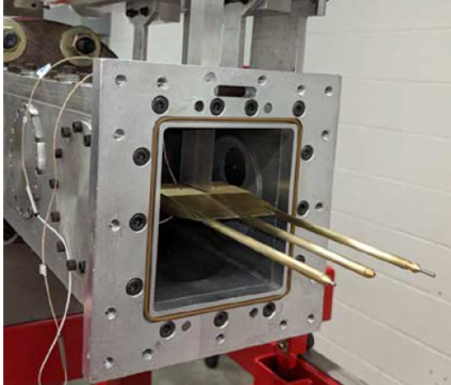 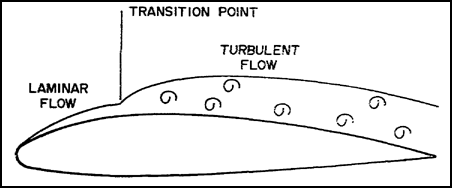 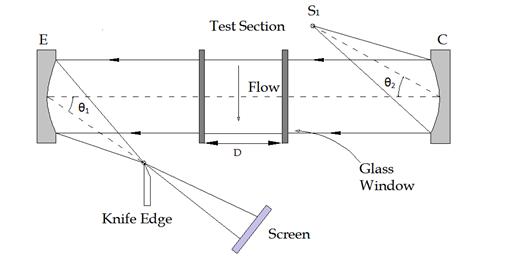 What is Schlieren?
Visual Method of observing density changes in fluids using optics
Conventional Setup 
Camera
Monochromatic Point Source for Light 
Less scattering/blurriness/diffraction
Resolves possible aberration issue
Lens/Mirrors
Focusing/Filtering
Knife Edge
Controls light intensity
Increases contrast
Blocks certain optical paths of light
Density changes are the driving aspect of projections
Density changes of fluids change light intensity
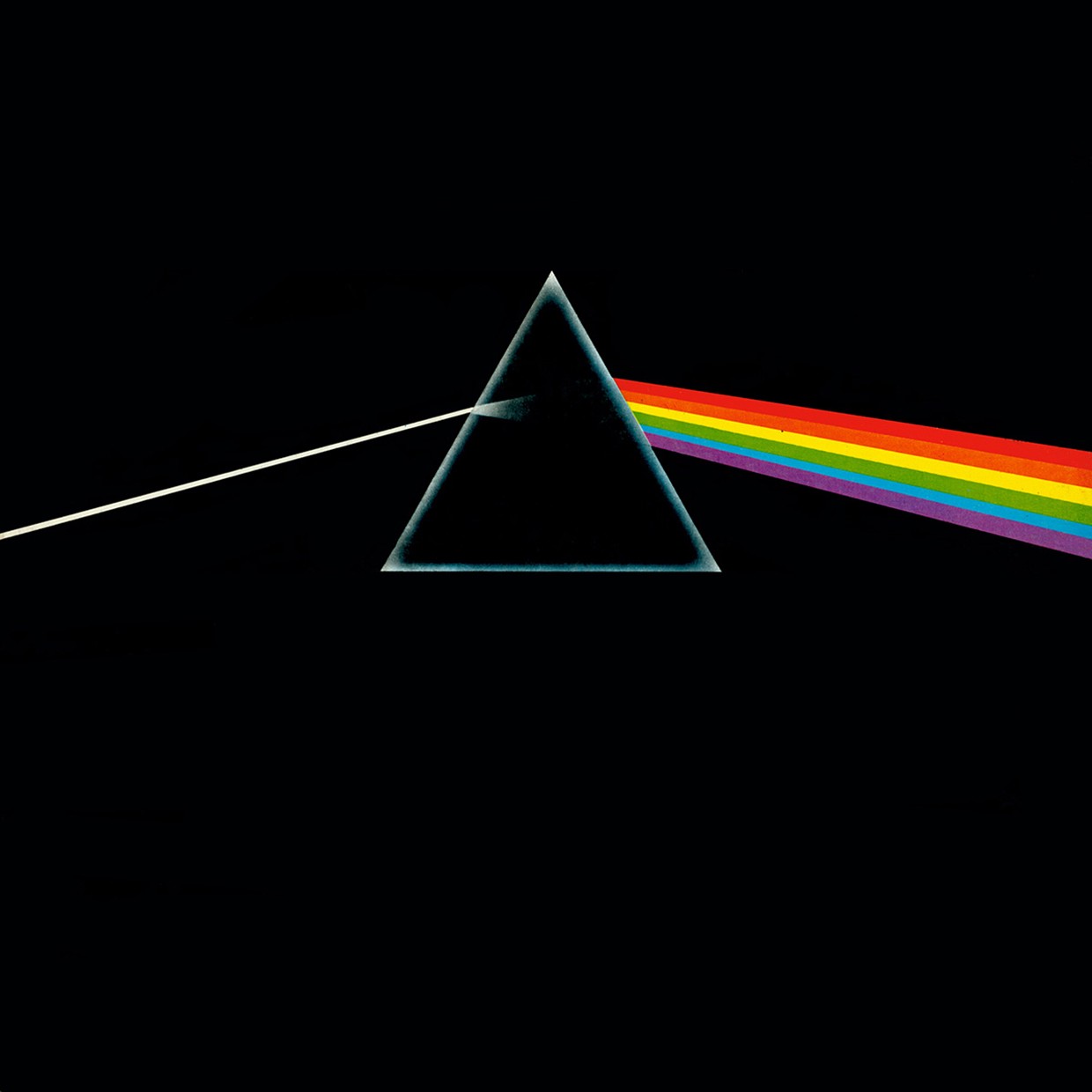 How Schlieren Works
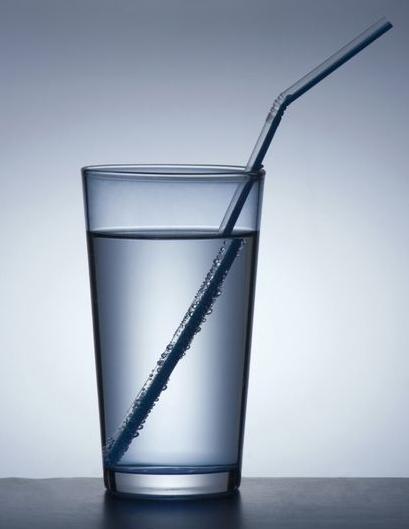 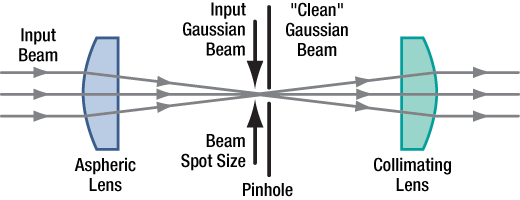 Why Is It Important?
Detection and Visualization
Empirical visual evidence 
Shows changes in Temperature, Pressure, and Density
Image Processing 
Image processing generates quantifiable results
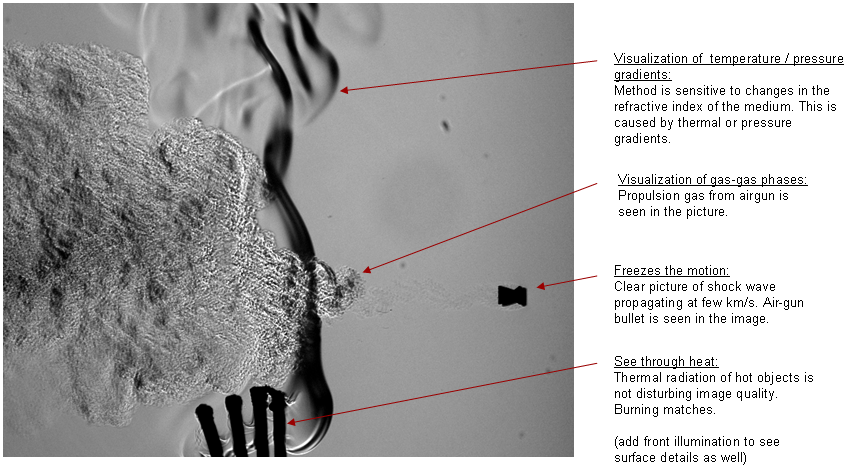 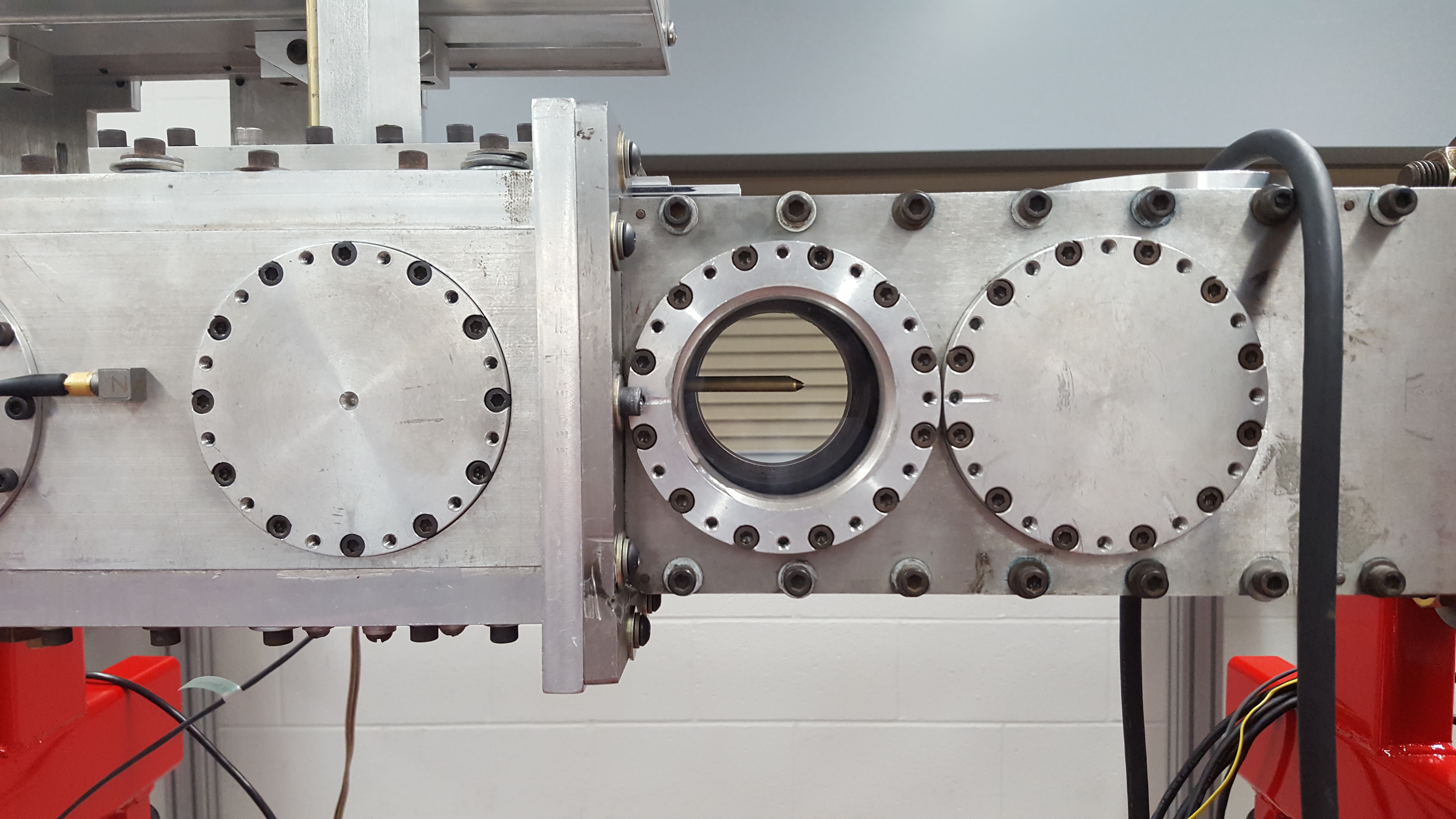 Focusing Schlieren
Checkered Grid Display
Grid lines are opaque and transparent
Act as knife edge
Monochromatic Broad Light Source
Shines behind grid toward camera
Focusing
Camera focuses on light from grid
Grid focusing absolves initial unwanted refractive indices
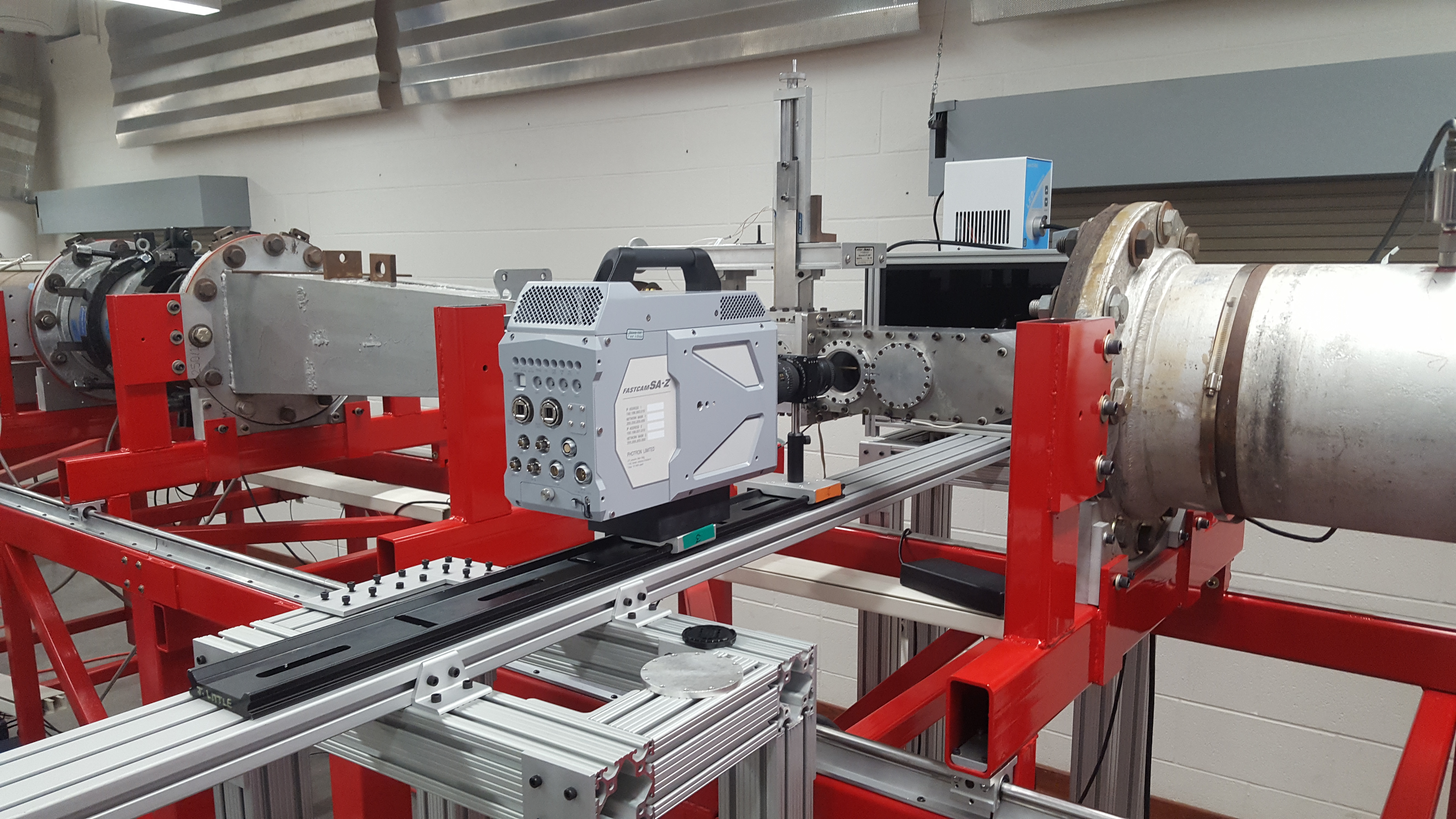 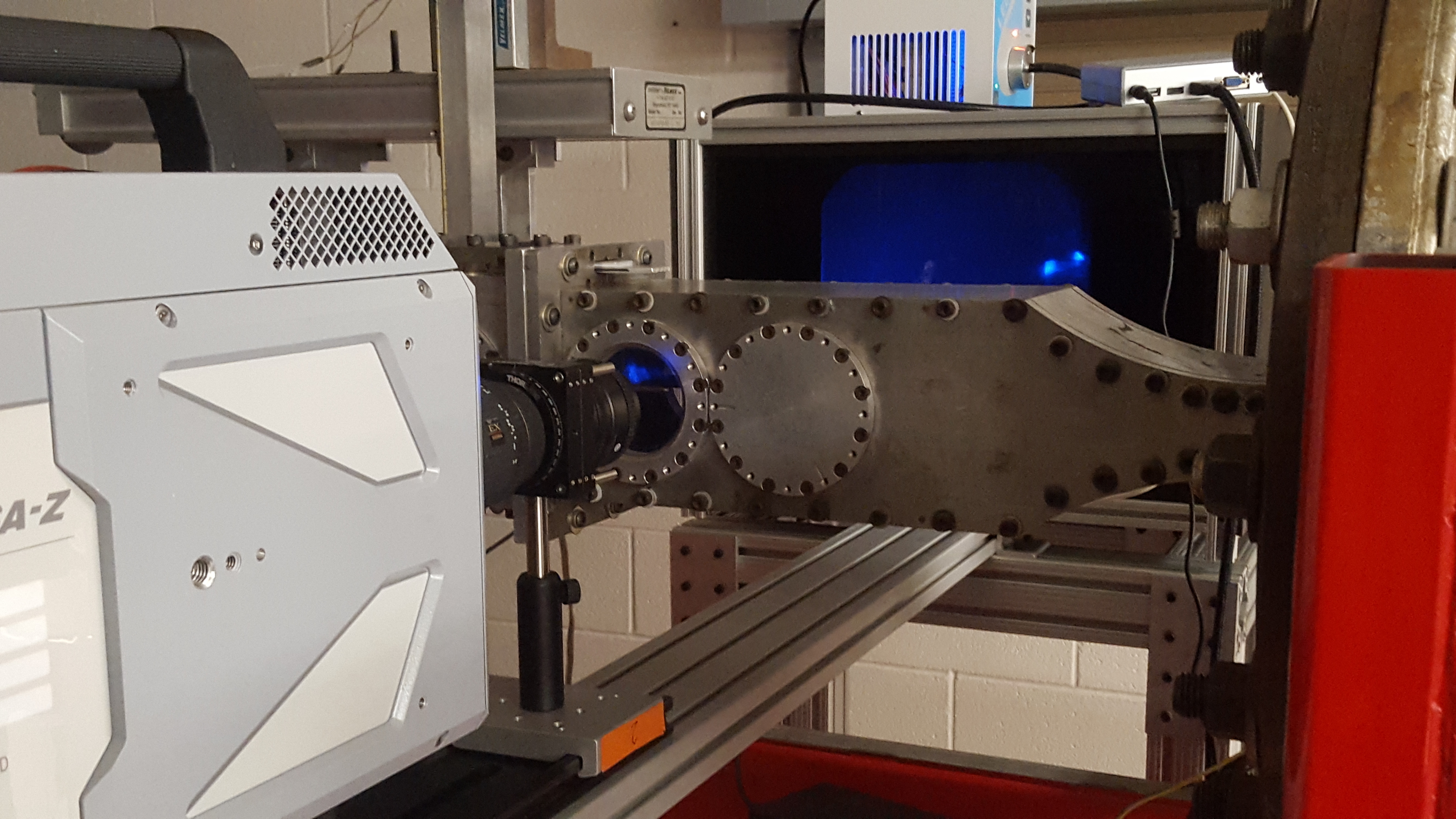 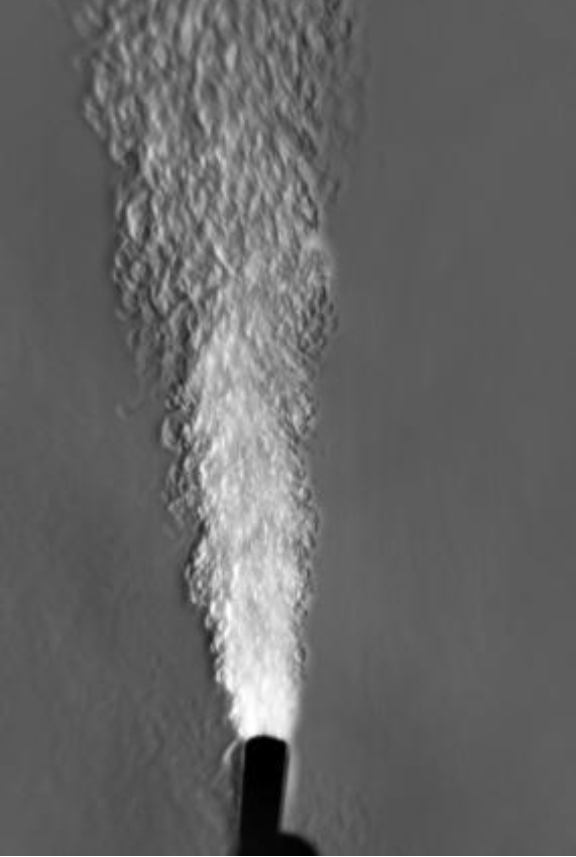 Schlieren Image Examples
Summary
Schlieren Imaging
Method to view density changes in a fluid
Density Changes
Temperature and Pressure changes/effects
Refractive Indices
Different light wave velocities in separate mediums
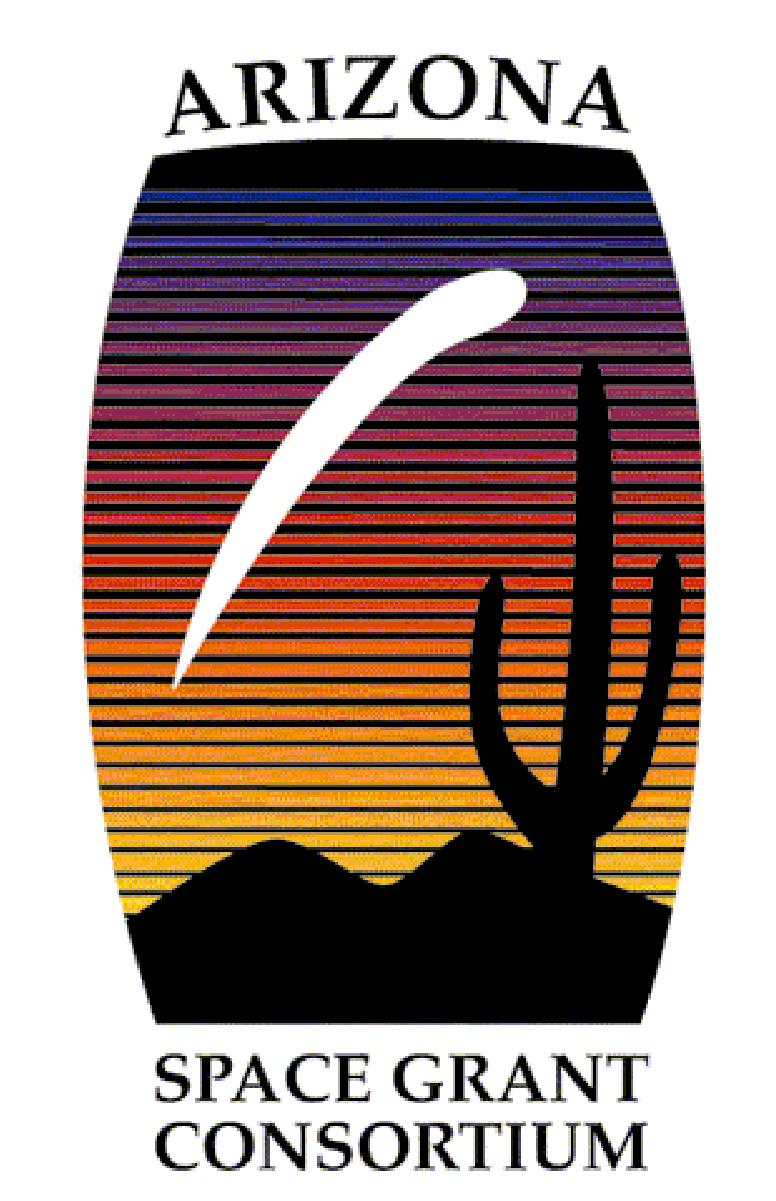 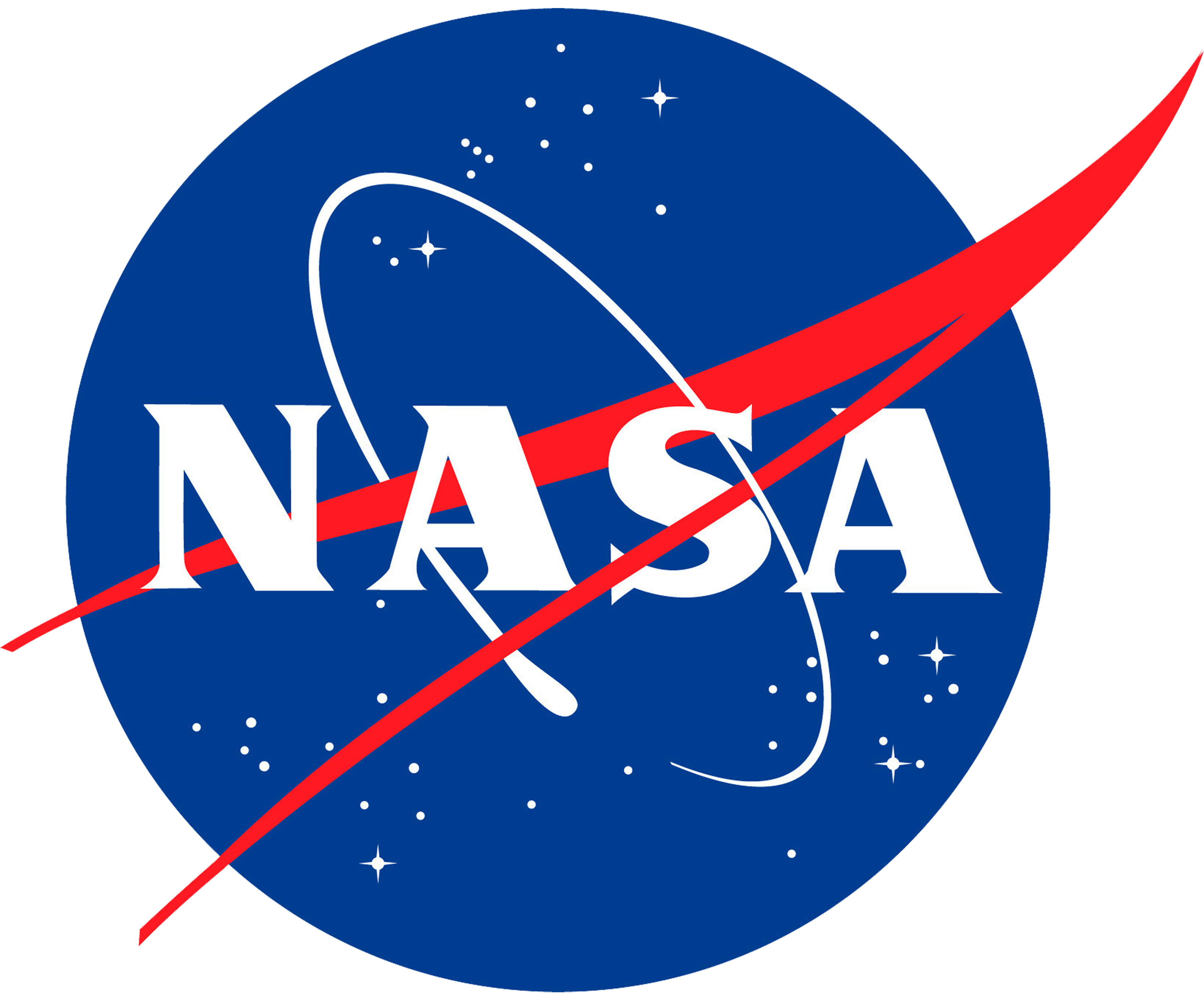 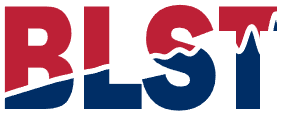